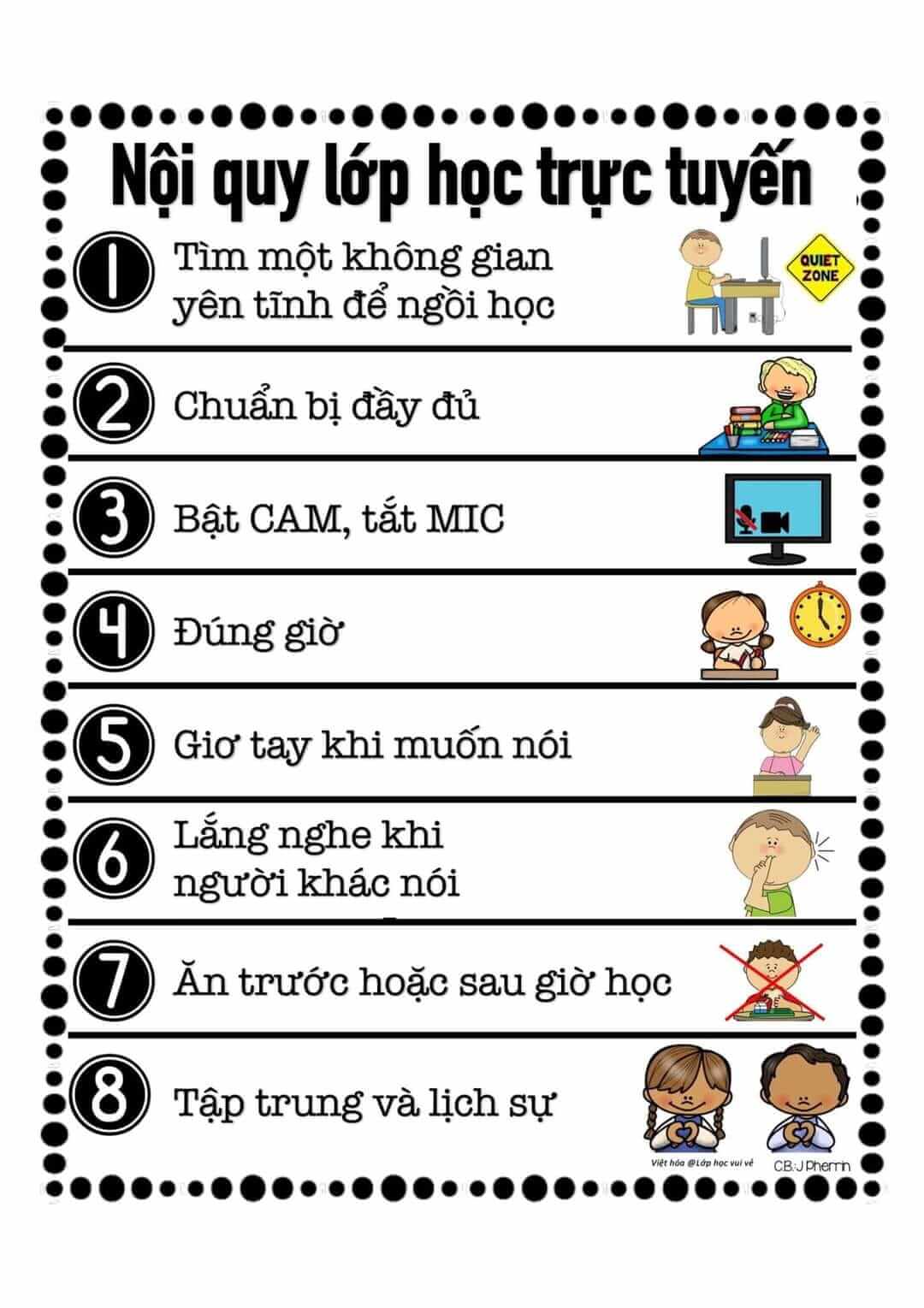 THCS NGỌC HỒI
VẬT LÍ 8
Giáo viên:
Đinh Thị Thu Thủy
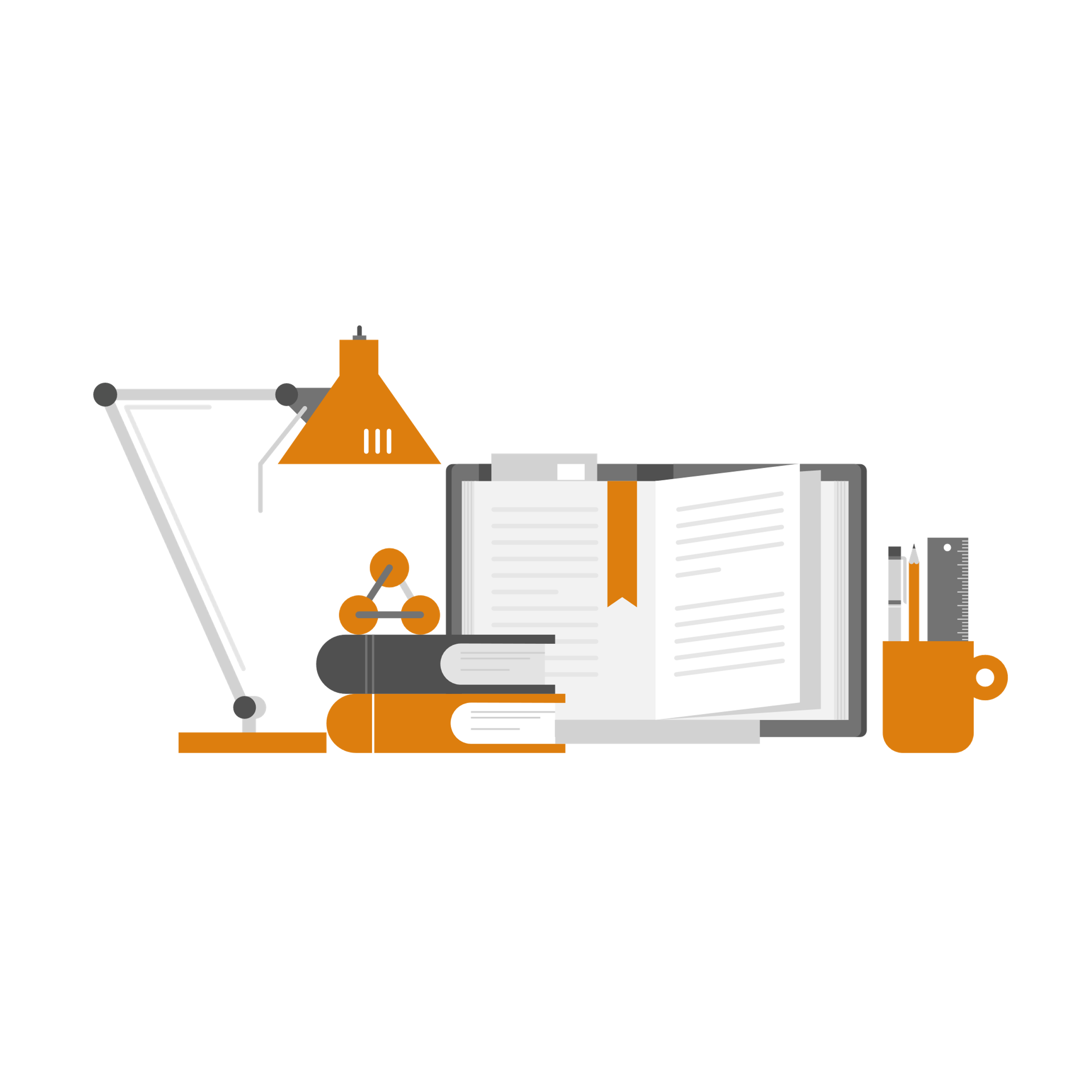 [Speaker Notes: LƯU Ý:
Để thay đổi hình ảnh trên trang chiếu này, hãy chọn ảnh, rồi xóa ảnh đi. Sau đó bấm vào biểu tượng Ảnh trong chỗ dành sẵn để chèn hình ảnh riêng của bạn.]
Các chương trong chương trình Vật lí 8
Chương I – CƠ HỌCBài 1CHUYỂN ĐỘNG CƠ HỌC
Nội dung chính của bài
I. Làm thế nào để biết một vật chuyển động hay đứng yên?
CH1: Làm thế nào để biết xe đang chuyển động hay đứng yên?
→ Dựa vào đồng hồ công tơ mét trên ô tô hoặc thấy xe đi trên đường.
I. Làm thế nào để biết một vật chuyển động hay đứng yên?
Sự thay đổi vị trí của một vật theo thời gian so với vật khác gọi là chuyển động cơ học.

Vật mốc có thể chọn bất kỳ, thường là mặt đất hoặc các vật gắn với mặt đất (cây cối, nhà cửa, cột đèn,…)
Hãy chọn các vật mốc và phân tích sự vật đang chuyển động hay đứng yên so với vật mốc trong các hình ảnh sau
Thuyền đi trên sông
Chim đang bay trên mặt hồ
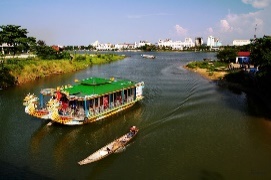 Người đang chạy bộ
Quạt trần đang tắt
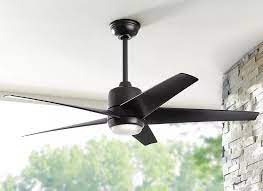 II. Tính tương đối của chuyển động và đứng yên
CH2: So với nhà ga thì hành khách trên tàu chuyển động hay đứng yên? Vì sao?
CH3: So với toa tàu thì hành khách trên toan tàu đang chuyển động hay đứng yên? Vì sao?
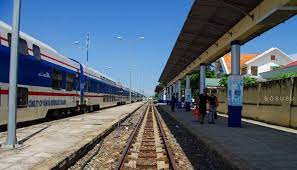 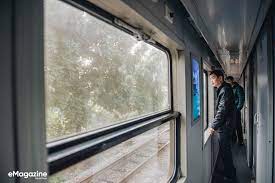 II. Tính tương đối của chuyển động và đứng yên
Một vật có thể chuyển động đối với vật này nhưng lại là đứng yên so với vật khác.
Chuyển động hay đứng yên có tính tương đối.
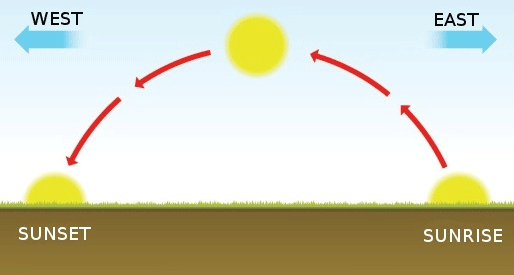 CH4: Có 2 ý kiến sau:
1. Mặt Trời mọc ở hướng Đông, lặn ở hướng Tây nên Mặt trời chuyển động.
2. Trái Đất chuyển động xung quanh Mặt Trời.
Hỏi: Ý kiến nào đúng? Vì sao?
III. Một số chuyển động thường gặp
IV. Vận dụng
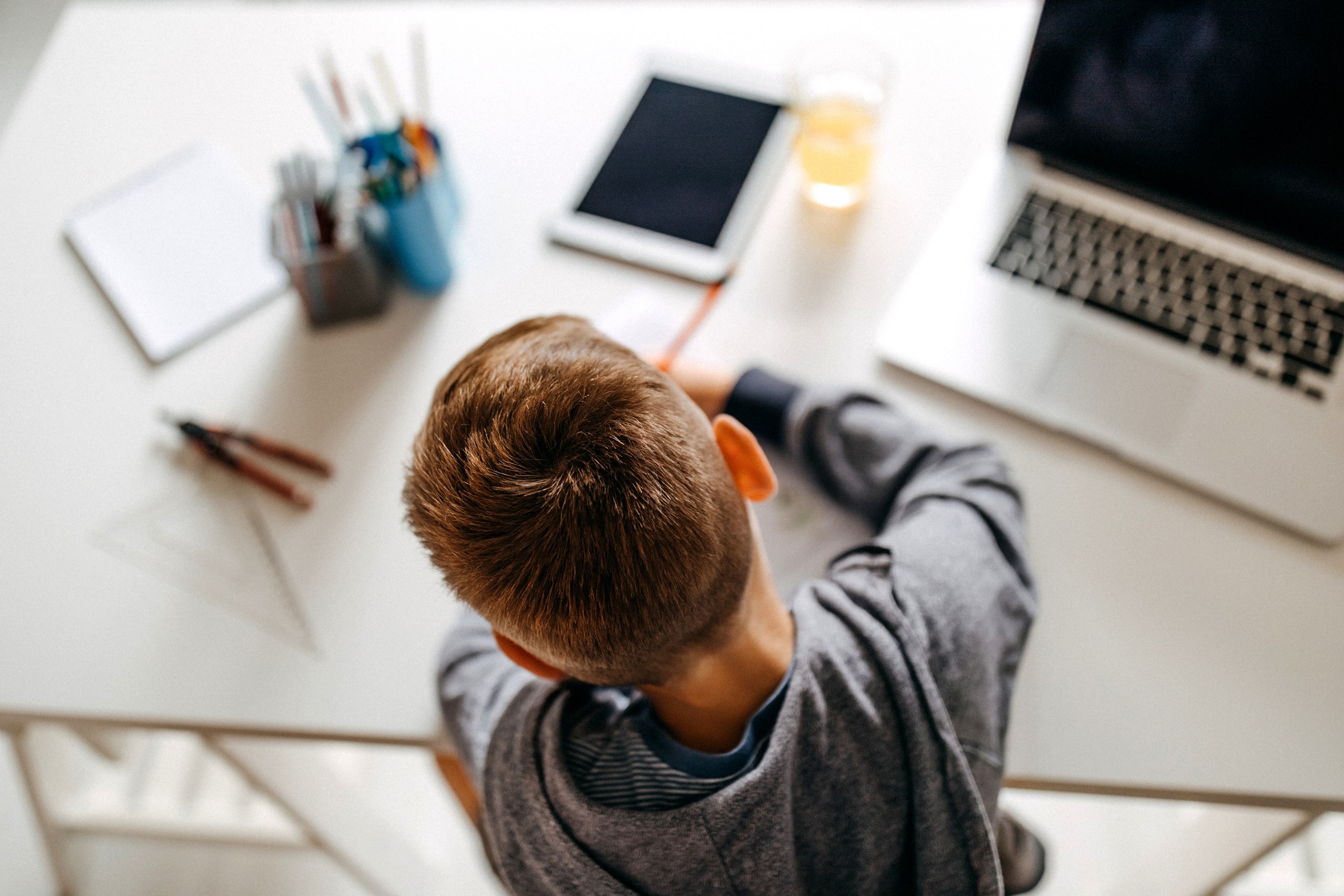 Quan sát hình vẽ và cho biết mỗi vật đứng yên so với vật nào, chuyển động so với vật nào?
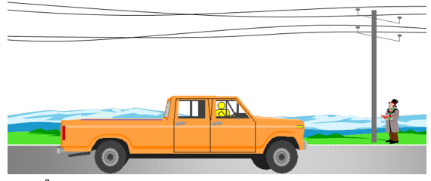 Nhiệm vụ về nhà
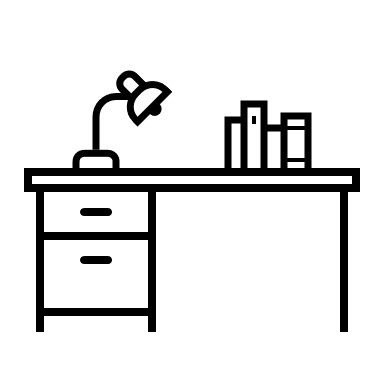 Hoàn thành các bài tập trong SBT (Bài 1.1 – 1.3; 1.5 – 1.8; 1.10; 1.13; 1.15; 1.16)
Link Google Forms: https://forms.gle/p2agCdkgGVMU7hNh8
https://azota.vn/bai-tap/jcjqm3
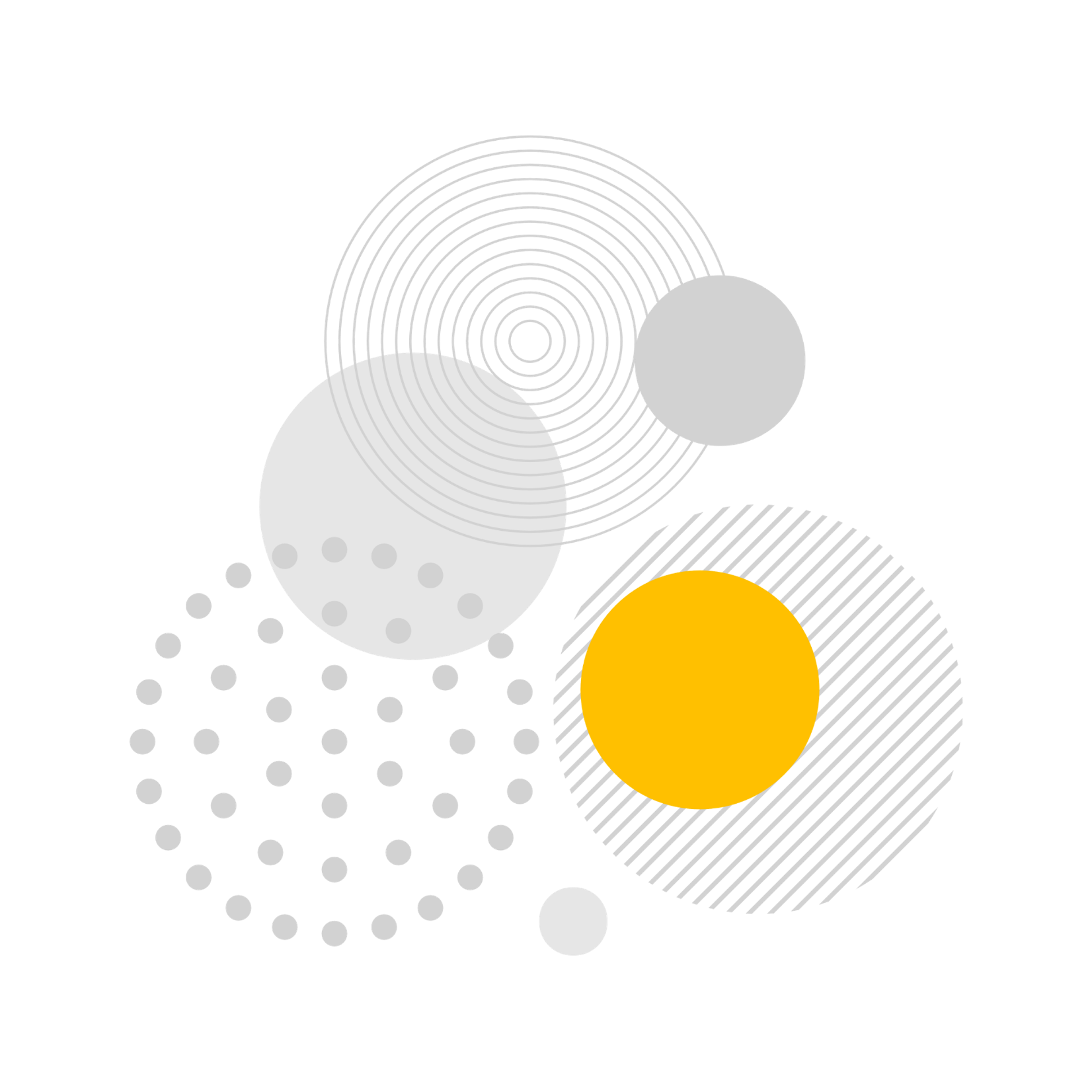 Bài học kết thúc